De staat van onderhoud van onze huizen bepaalt mede de kwaliteit van de woning, van de buurt en daarmee hoe prettig het daar wonen is.
Jij hebt het overzicht over al het dagelijks en planmatig onderhoud en zorgt, samen met je collega’s bij vastgoed, dat het onderhoud tijdig, van goede kwaliteit en binnen budget wordt uitgevoerd.
Opzichter vastgoedbeheer met lef en energie	32-36uur
Solliciteren?Wil je als opzichter vastgoedbeheer aan de slag? Solliciteer nu! Kijk voor meer informatie op www.rkzeist.nl
Stuur dan uiterlijk 29 maart 2022 via werken@rkzeist.nl je motivatie en cv naar Bineke Lagerweij (hr-adviseur).
Voor jou?
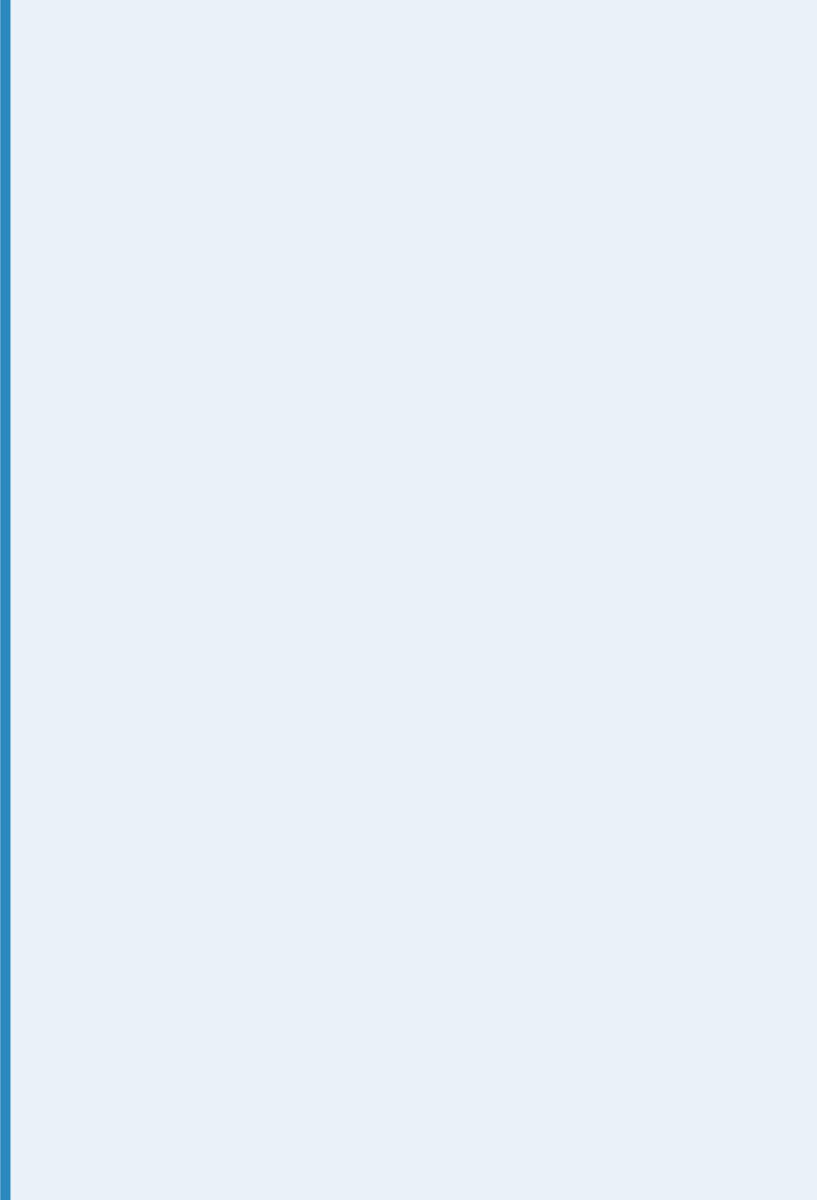 Dan is deze functie voor jou geknipt. Solliciteer nu!
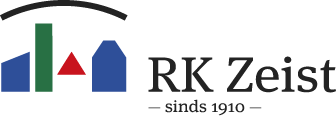 R.K. Woningbouwstichting Zeist
Hortensialaan 30 - 3702 VG Zeist T 030 689 50 30 - E info@rkzeist.nl
Acquisitie naar aanleiding van deze advertentie wordt niet op prijs gesteld.